Ребята, послушайте, какая тишина!Это в школе начались уроки.Мы не будем тратить время зря И приступим все к работе.
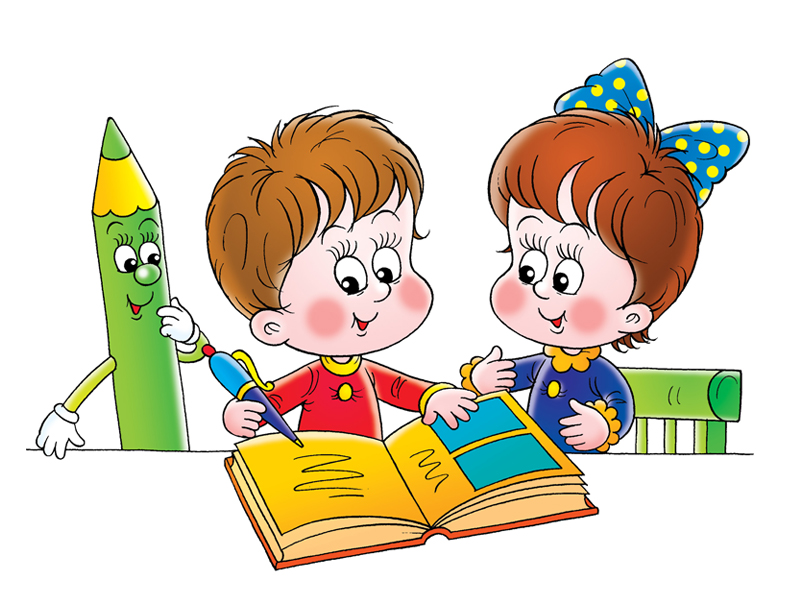 Используя формулу пути s=vt, найди неизвестную величину.
V = 10 км/ч        3) S = 12 км        
       t=8 ч                        V = 3 км/ч
       S - ?                           t - ?
2) S = 90 км              4) S = 10 м
     t = 6 ч                         t = 2 мин
     v - ?                             V - ?
Найдите периметр фигуры
a
a
b
a = 4 см       b= 12 см
Найдите периметр фигуры
a
a
b
a = 4 см       b= 12 см
P=a∙4
P=(a+b)∙2
Р = (4+12)∙2=32 см
Р = 4∙4=16 см
Сумма длин сторон  геометрической фигуры
Инструмент для измерения длины  отрезка
Правило, записанное с помощью букв
Пройденный путь
Арифметическое действие
Сумма длин сторон  геометрической фигуры
Инструмент для измерения длины  отрезка
Правило, записанное с помощью букв
Пройденный путь
Арифметическое действие
Площадь.                Формула площади прямоугольника
Что такое ПЛОЩАДЬ?
ЧТО?
КАК?
ГДЕ?
Как находить ПЛОЩАДЬ?
Где применить ФОРМУЛУ ПЛОЩАДИ?
S = 18 кв.ед.
1 кв. ед.
РАВНОВЕЛИКИЕ   ФИГУРЫ
S = 8 кв.ед.
Фигуры, имеющие равную площадь, называются равновеликими
S = a·b
Формула площади прямоугольника
Рефлексия
Закончи предложение:
Я узнал…
Я научился…
Мне понравилось…
Я затруднялся…
Мое настроение…
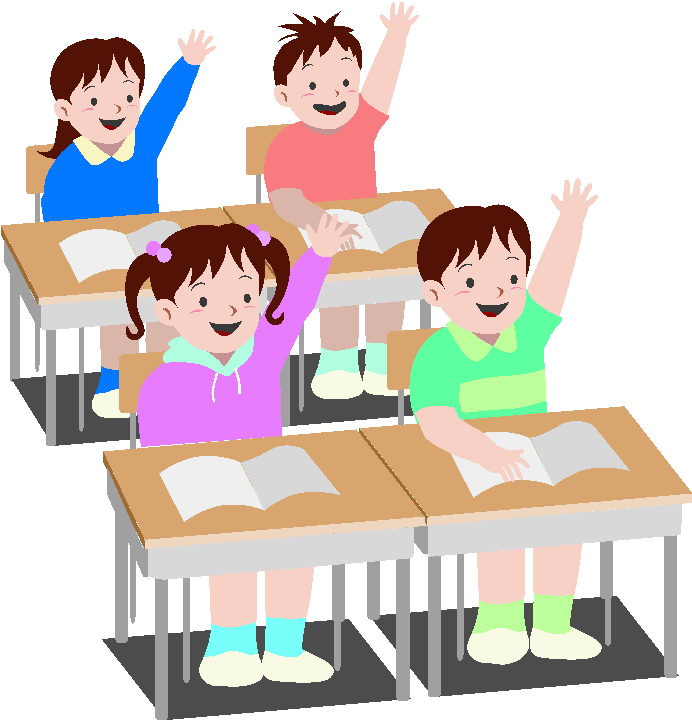 Домашнее задание
№ 715, 717
п.18 стр. 108-109